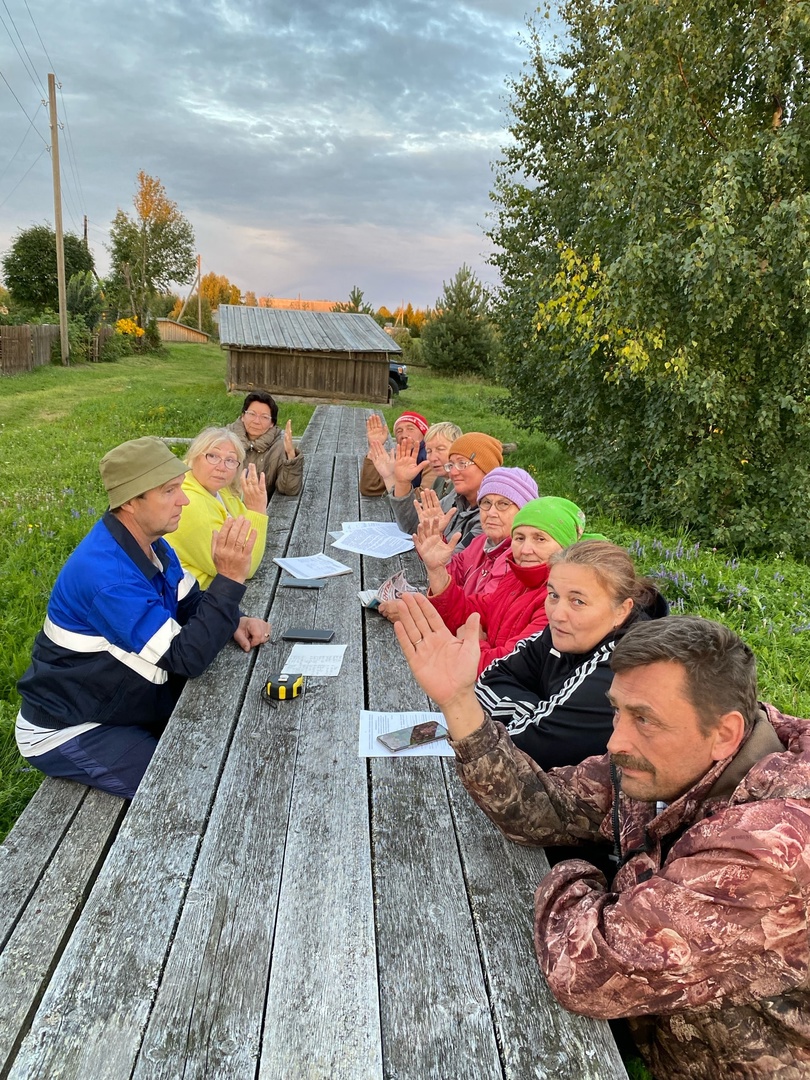 Проект социального объекта «Лестница жизни» в деревне Волочок
Инициативная группа с руководителем Семковой Е. Ю.
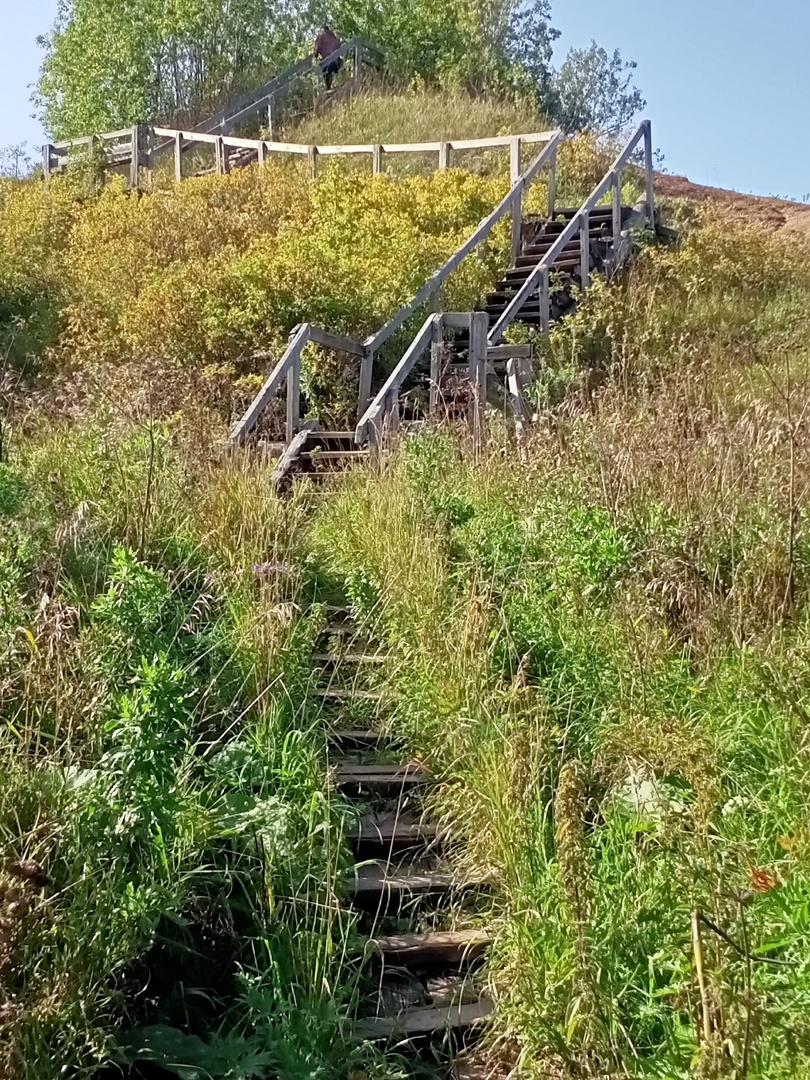 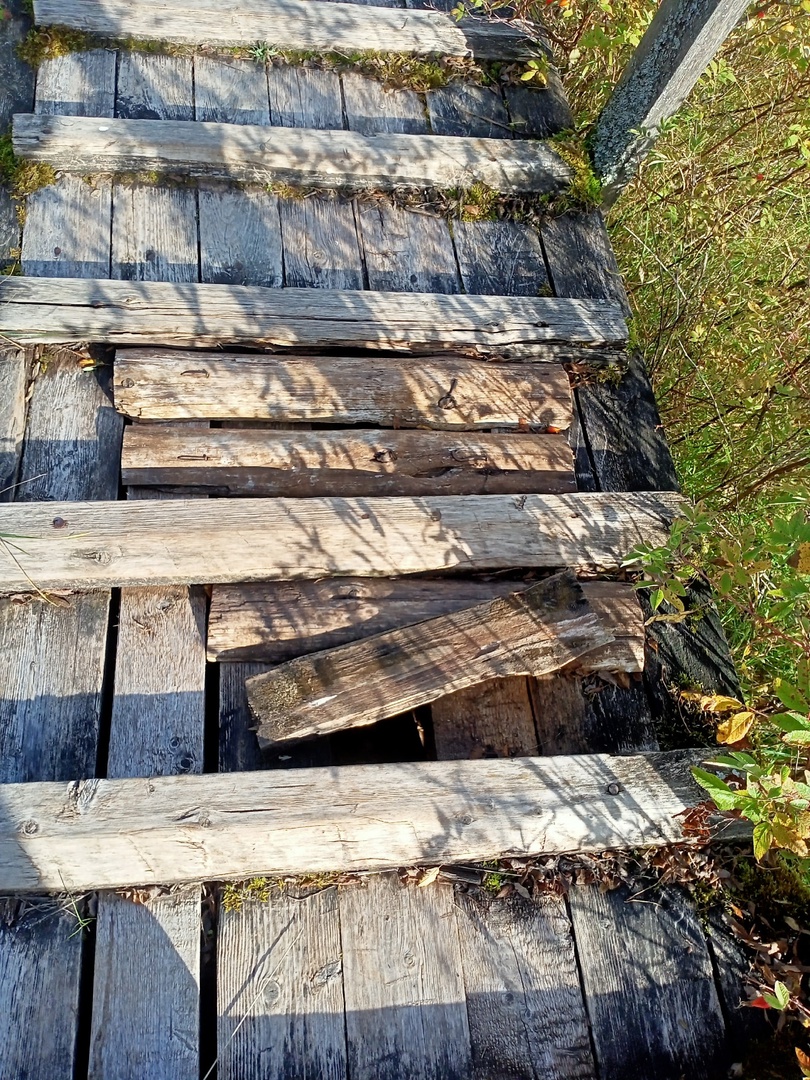 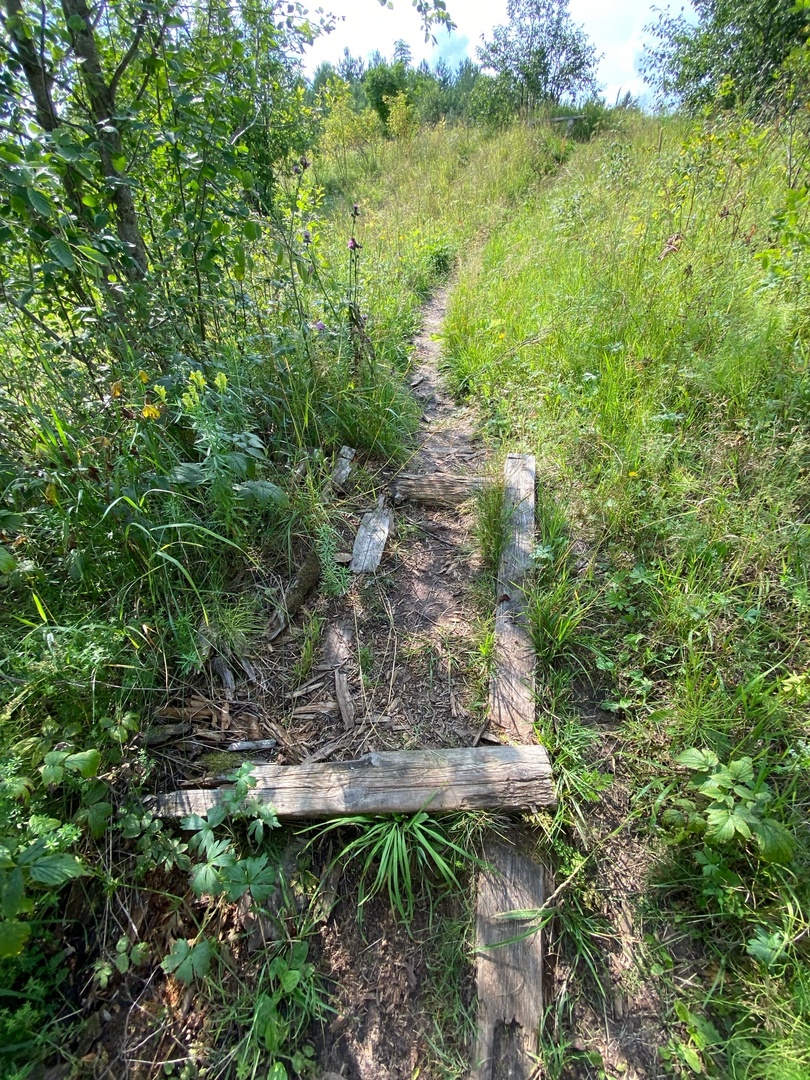 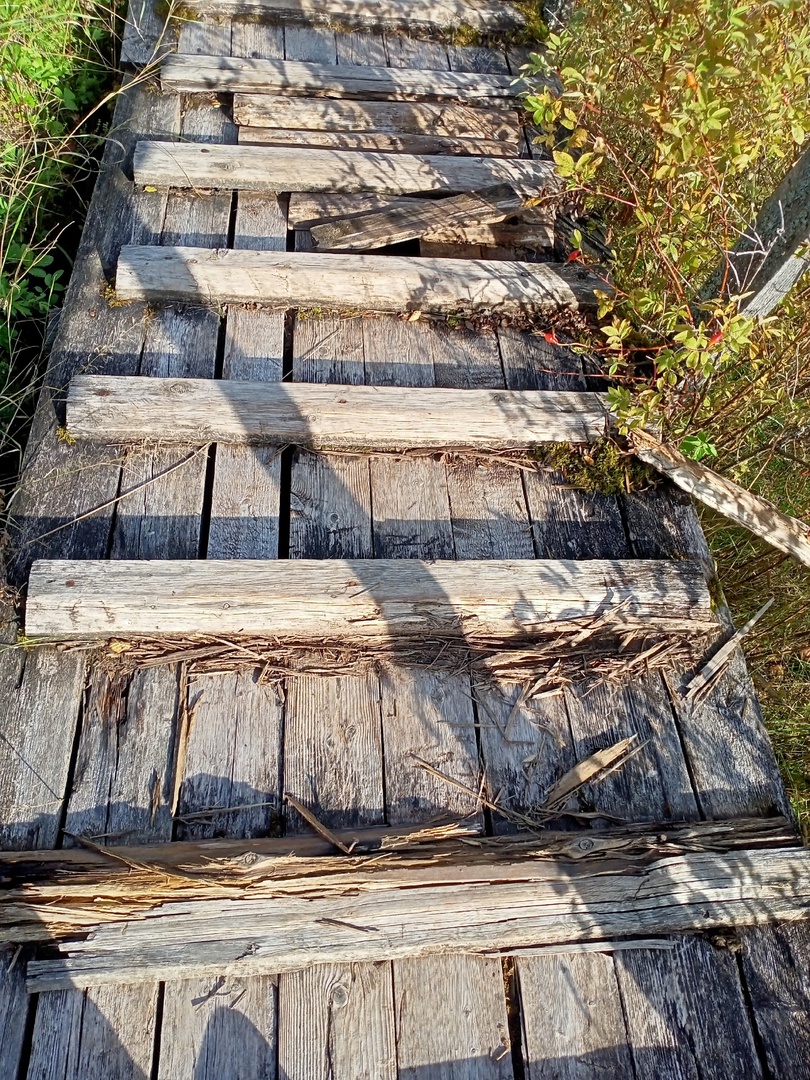 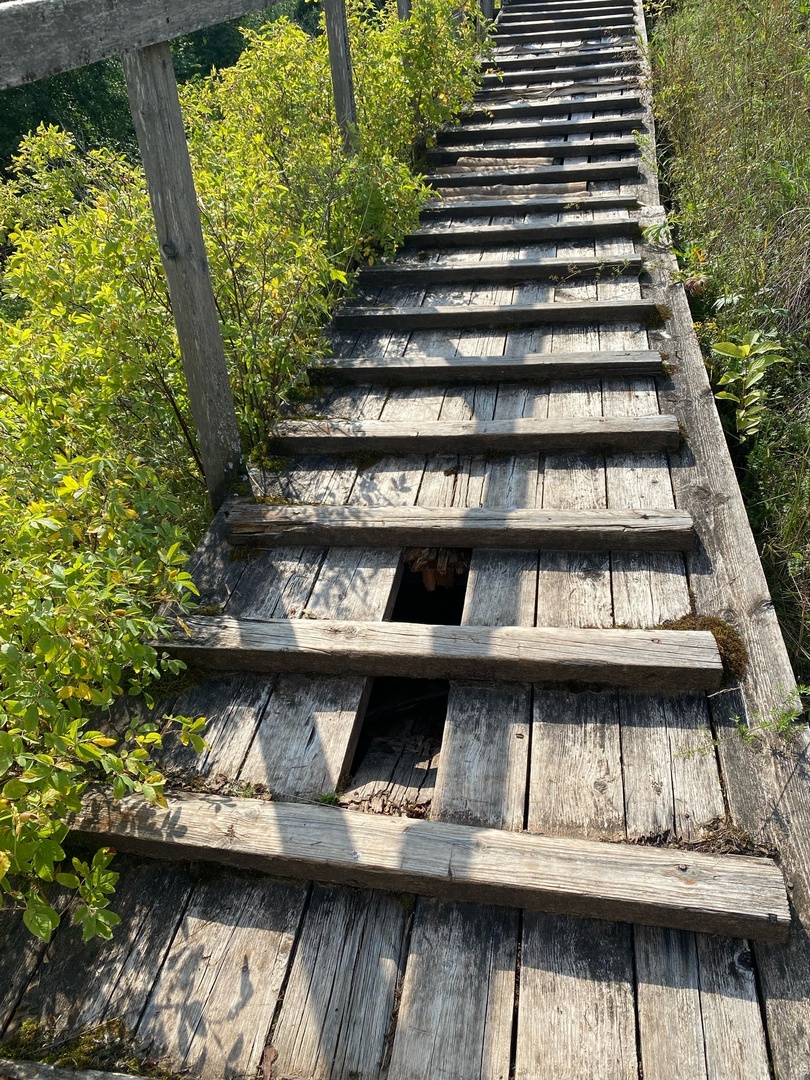 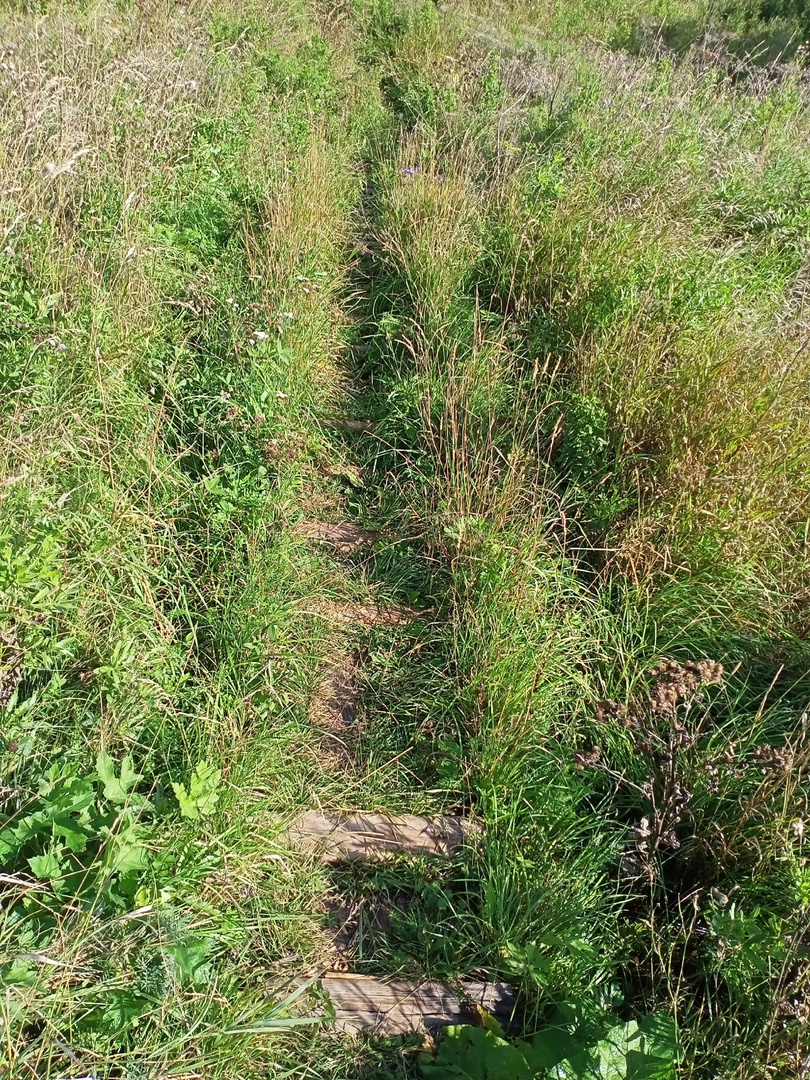 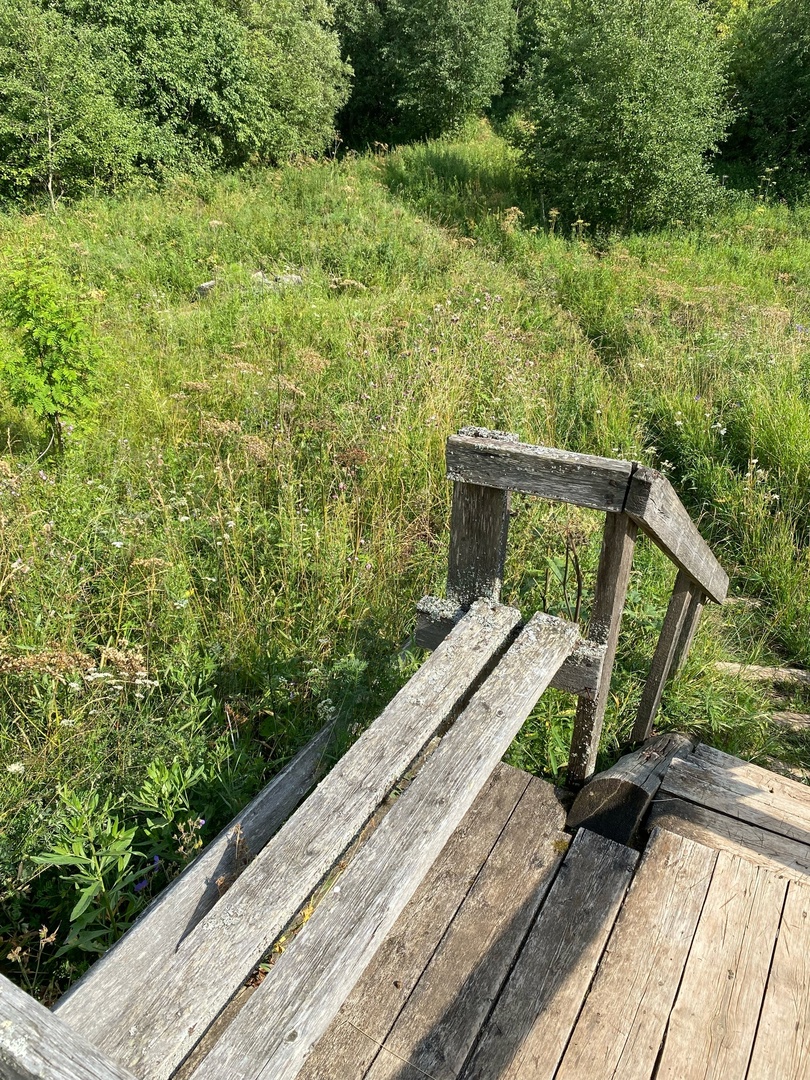 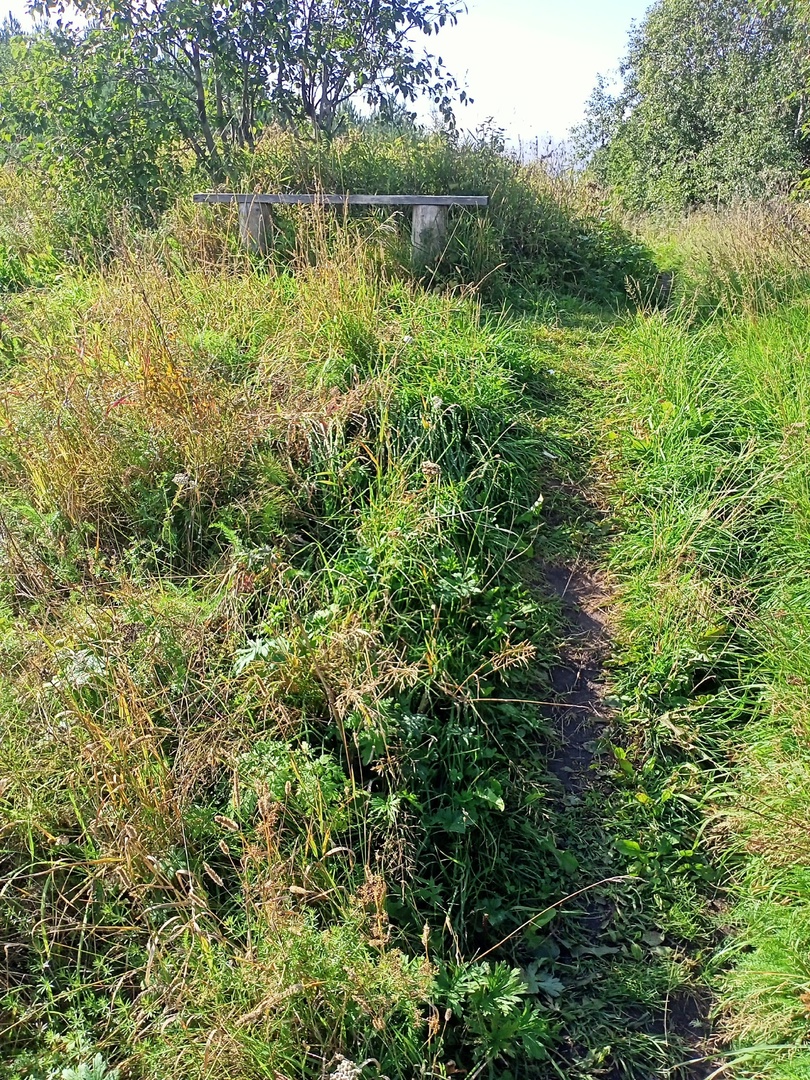